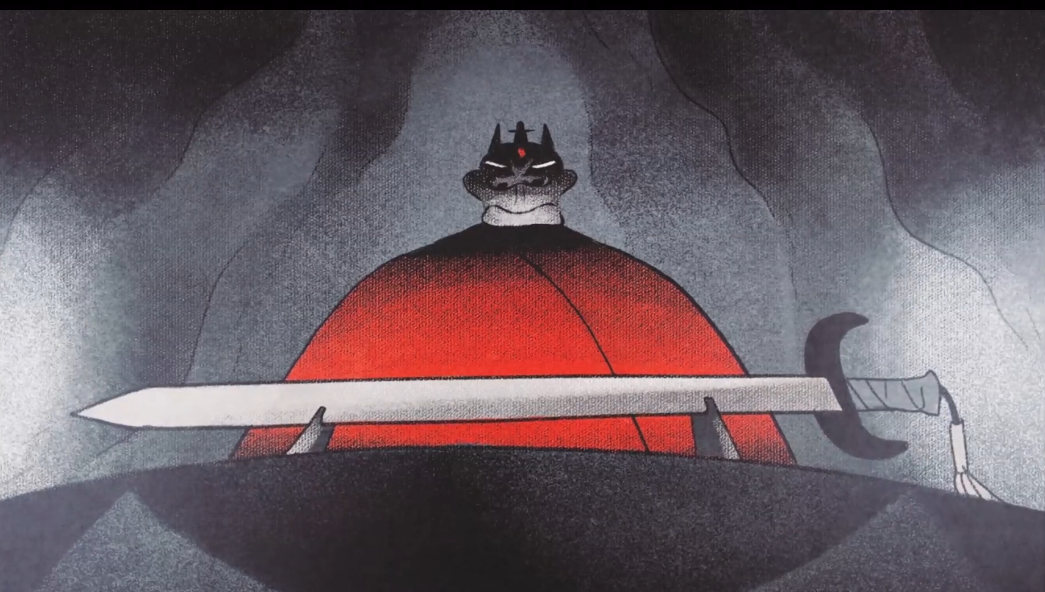 👒
👁️
👁️
👄
🥇
💐
🎊
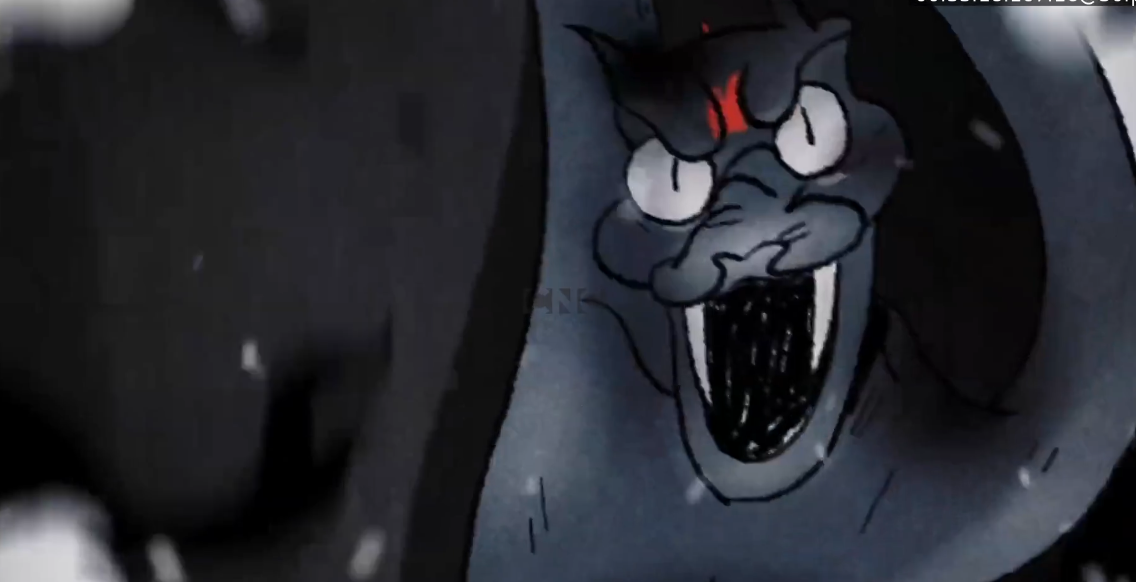 🦠
🦠
🎀
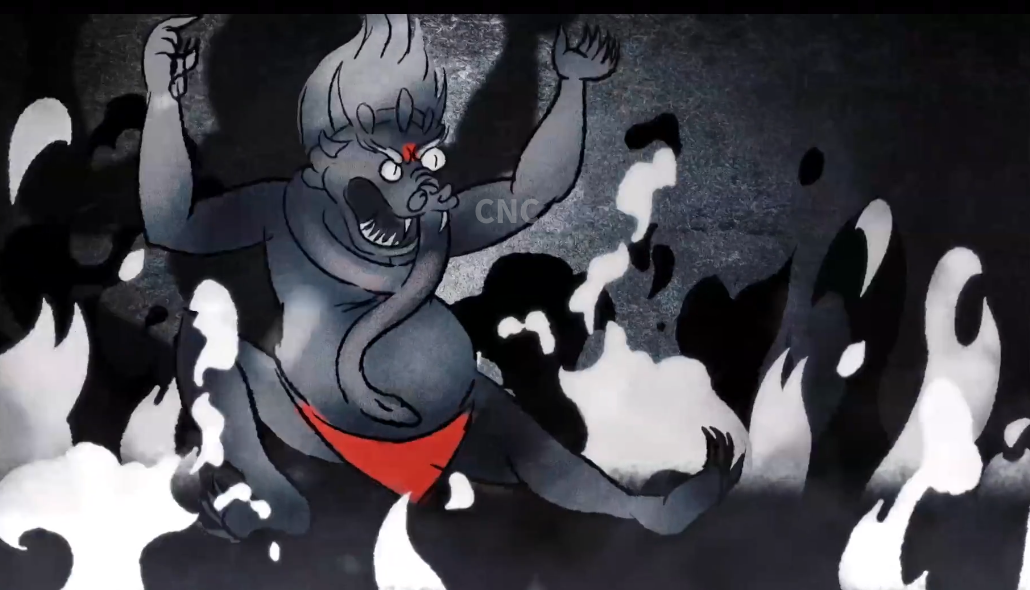 🪭
🌸
👓
🏀